Про організацію роботи 
соціально-реабілітаційного напряму
 у позашкільному навчальному закладі



		Бутенко С.В., директор Краснокутського центру дитячої 
та юнацької творчості
Нормативно-правова база закладу
Закон України “Про освіту”
Закон України “Про позашкільну освіту”
Положення про позашкільний навчальний заклад; 
Положення про центр, палац, будинок, клуб художньої творчості дітей, юнацтва та молоді, художньо-естетичної творчості учнівської молоді, дитячої та юнацької творчості, естетичного виховання; 
Статут центру;
Указ Президента України від 30.09.2010 №926/2010 “Про заходи щодо забезпечення пріоритетного розвитку освіти в Україні”
Основні напрями роботи соціально-реабілітаційного напряму  у сучасному сьогоденні:
формування умінь та навичок відповідно до освітніх потреб; 
задоволення потреб у творчій самореалізації, професійному самовизначенні; 
вільний розвиток особистості; 
формування ціннісного ставлення до суспільства і держави, людей, до себе, природи, мистецтва, праці; 
організація змістовного дозвілля відповідно до здібностей, обдарувань та стану здоров’я вихованців.
Нарада при директору щодо організації  навчально-виховного процесу  з  питань розвитку інтелектуальних і творчих здібностей вихованців , еколого-натуралістичного,  військово-патріотичного та соціально-реабілітаційного напрямів
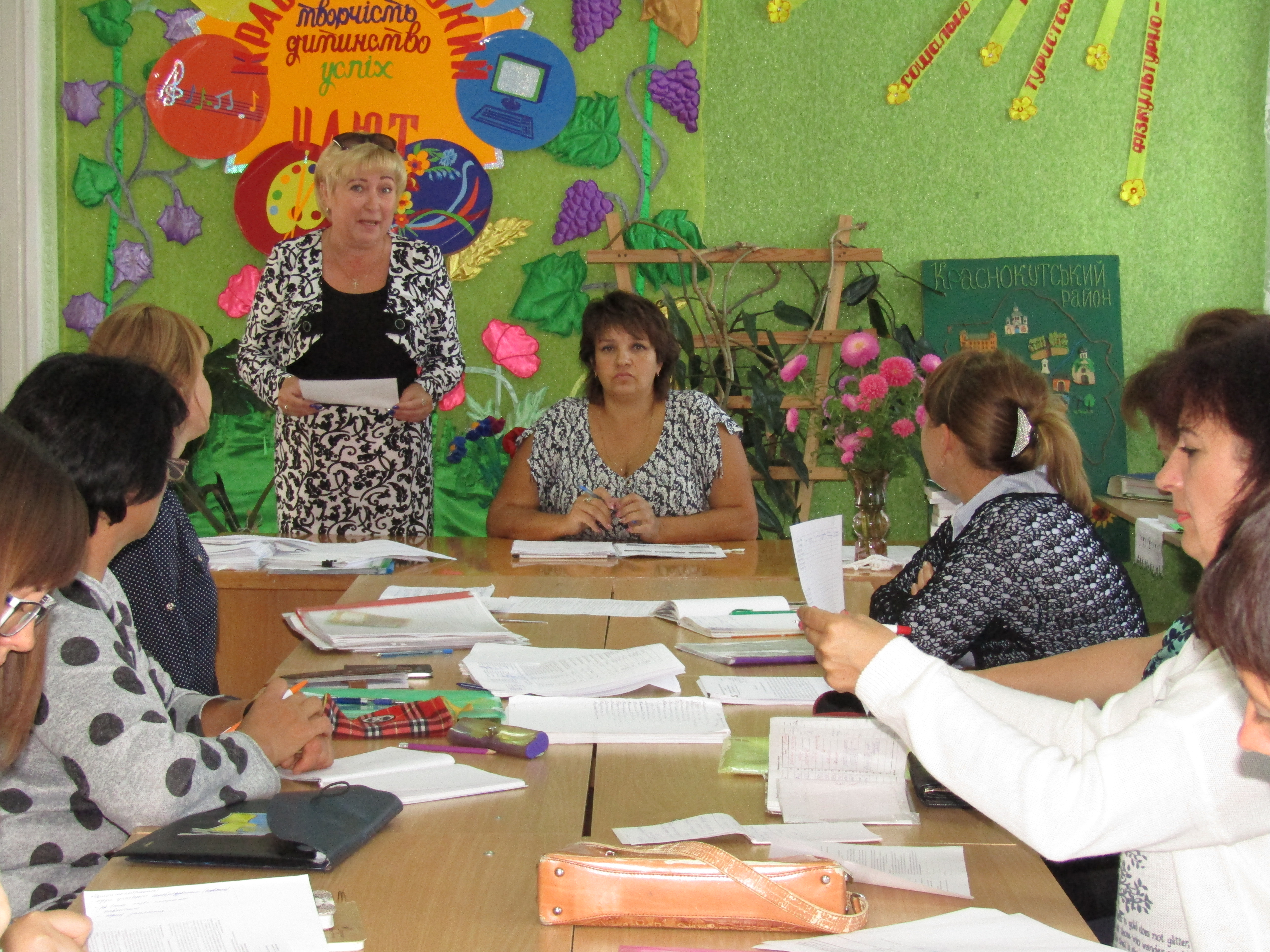 Соціально-реабілітаційний напрям забезпечує соціальне становлення та розвиток інтересів, здібностей, нахилів, потреб у самореалізації вихованців, підготовку їх до активної професійної та громадської діяльності (всебічний розвиток вихованців…..)
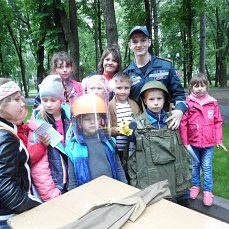 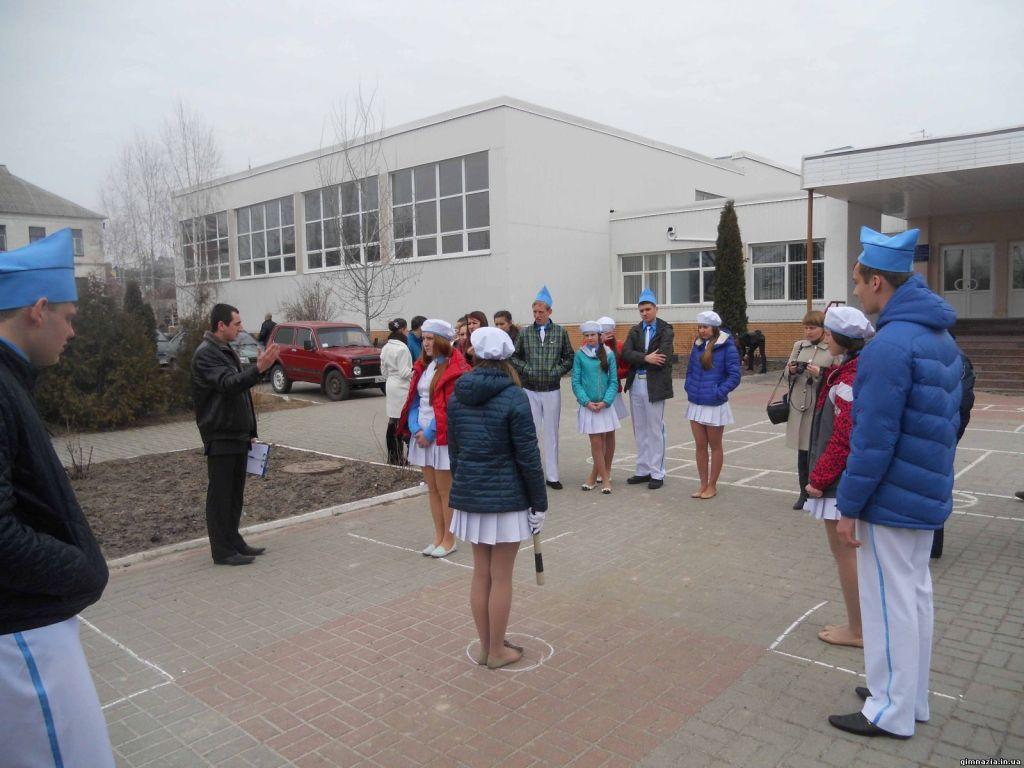 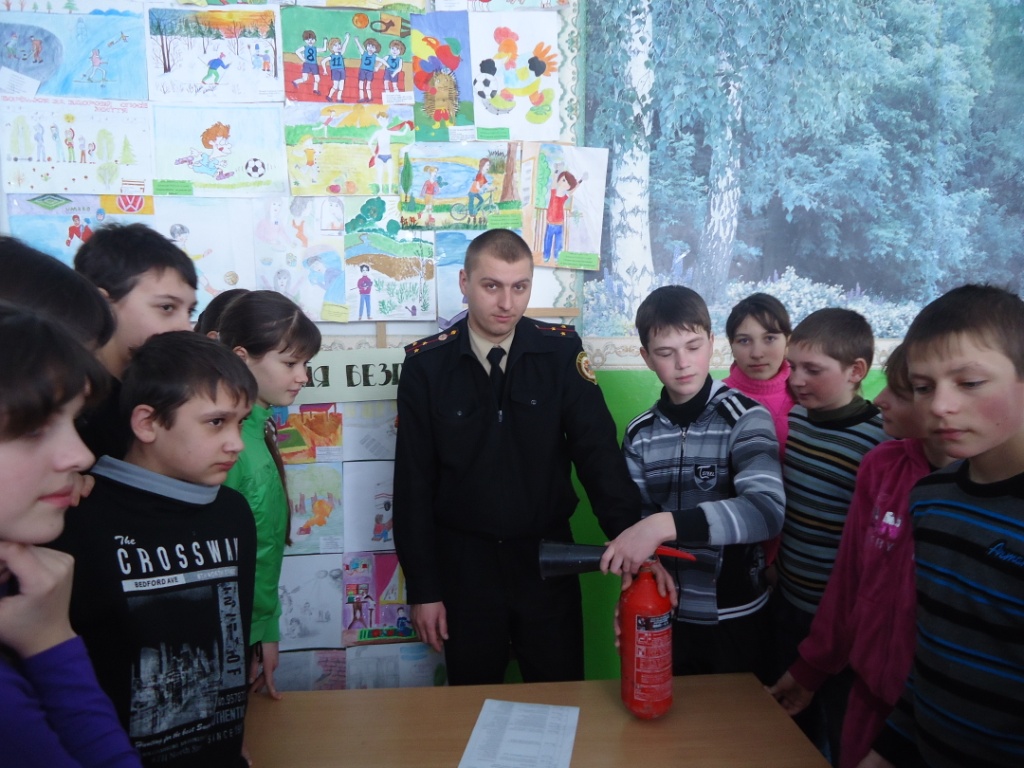 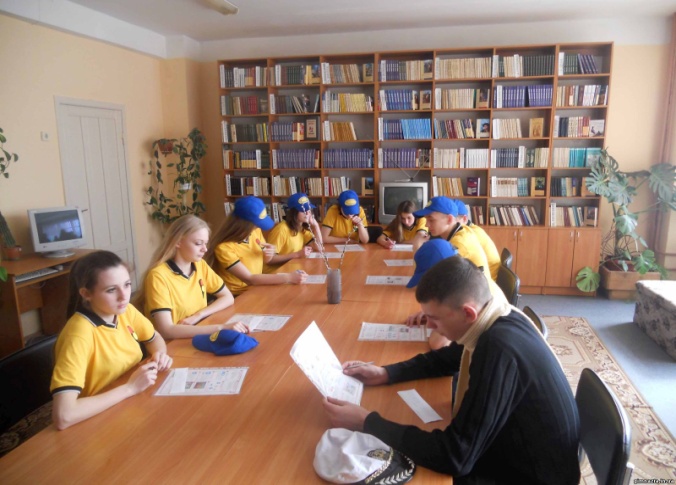 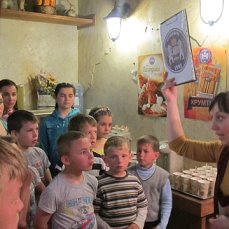 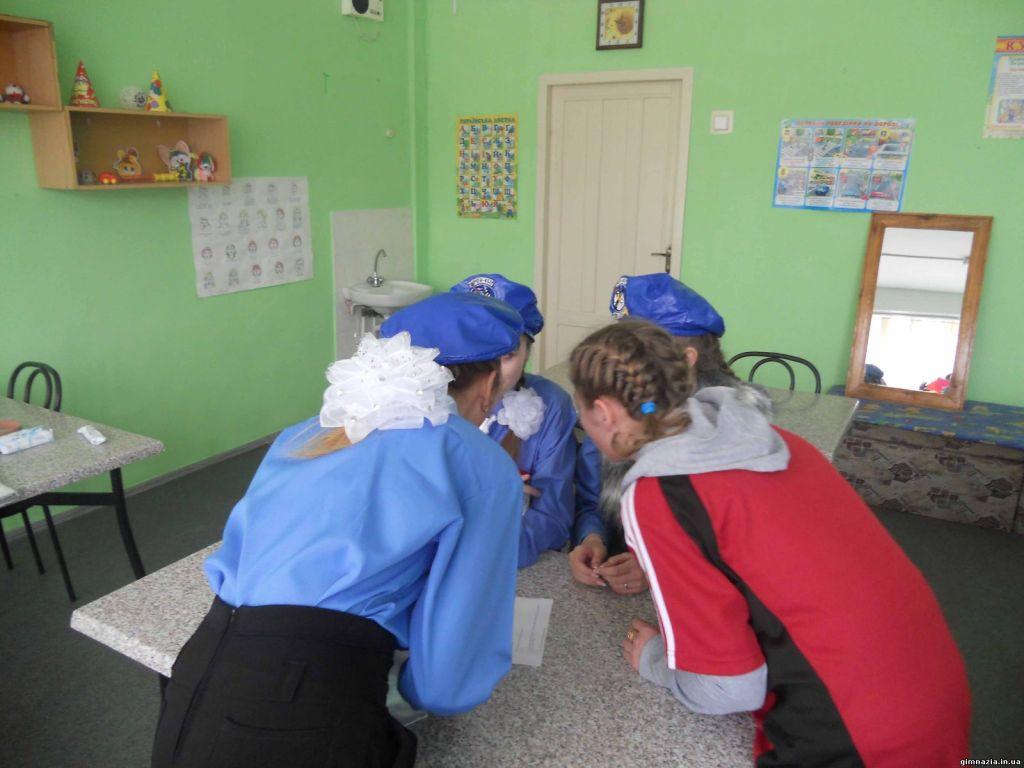 Соціально-реабілітаційний напрям забезпечує  організацію змістовного дозвілля та відпочинку вихованців
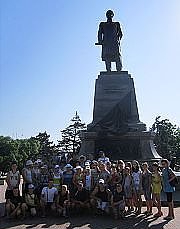 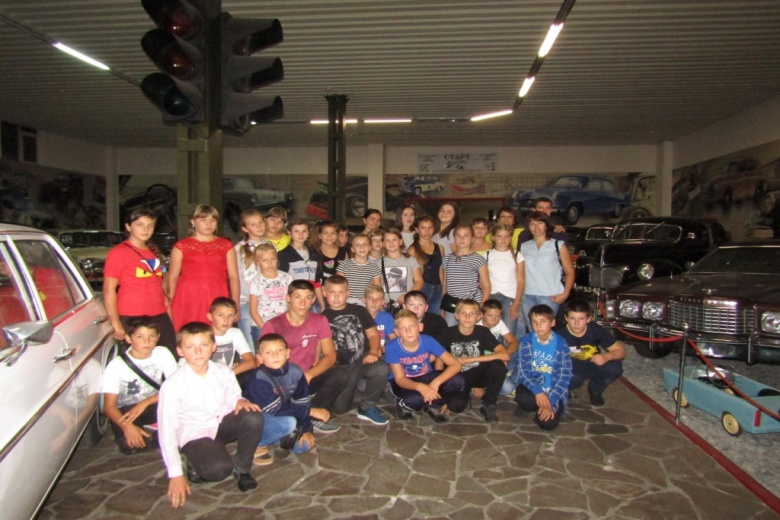 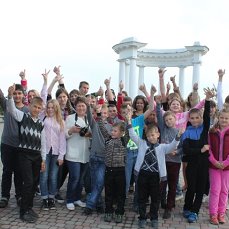 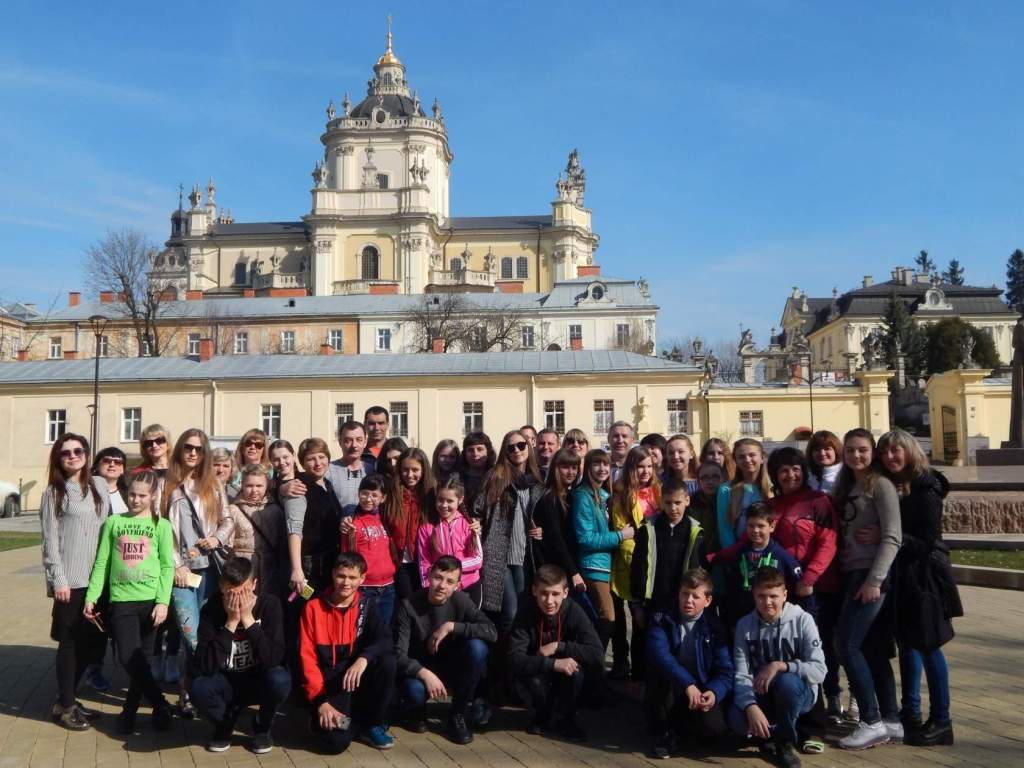 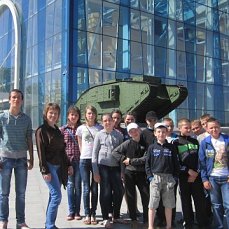 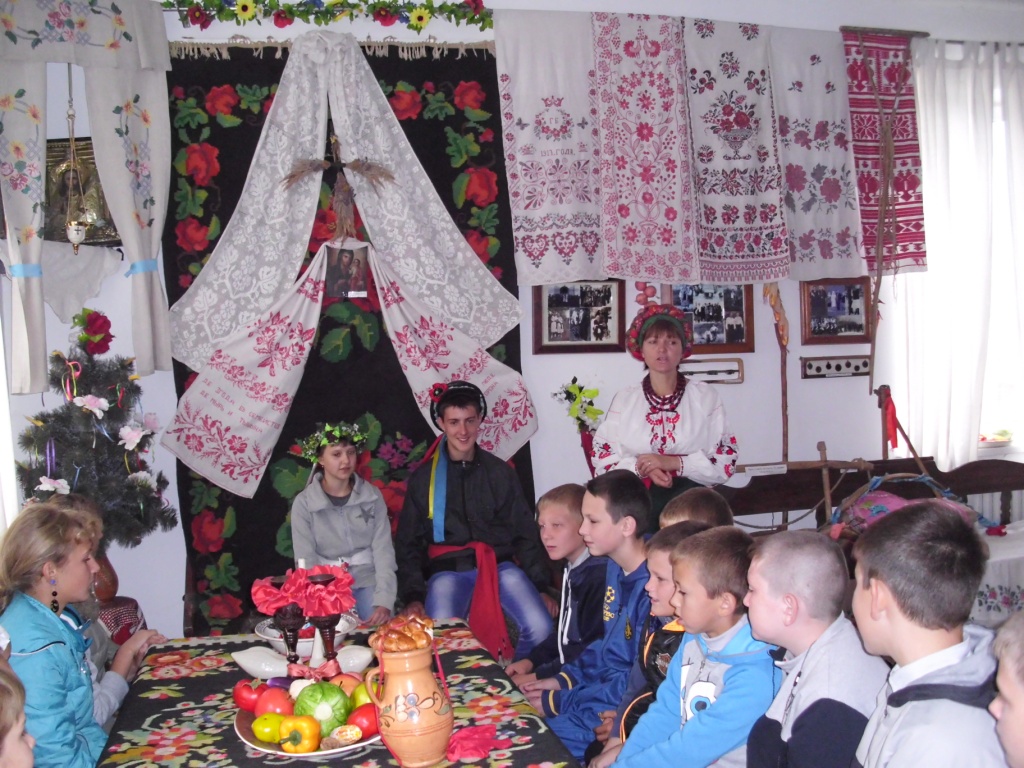 Емоційне середовище сприяє самоствердженню особистості, розкриттю власних талантів, набуттю життєвого досвіду. Неформальний дитячий колектив розкриває перед  дітьми нові цінності стосунків, нові можливості самореалізації, допомагає розвинути  лідерські та комунікативні здібності
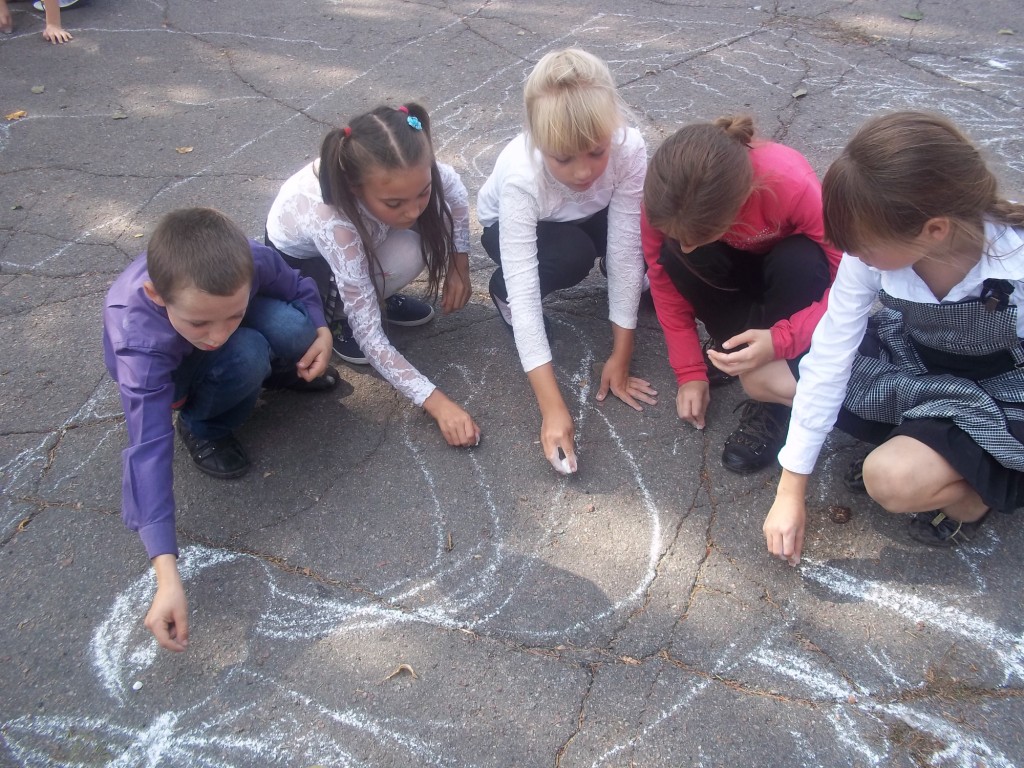 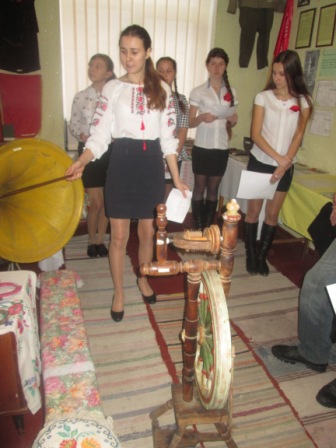 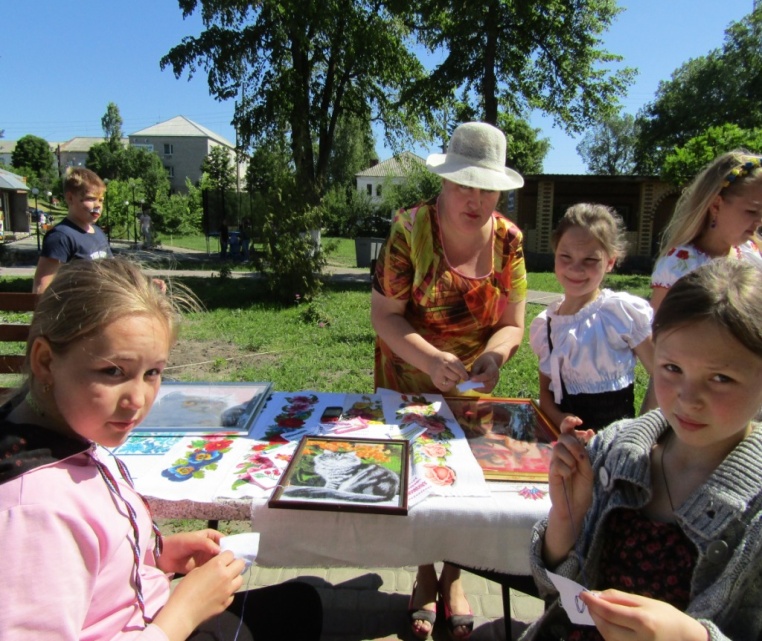 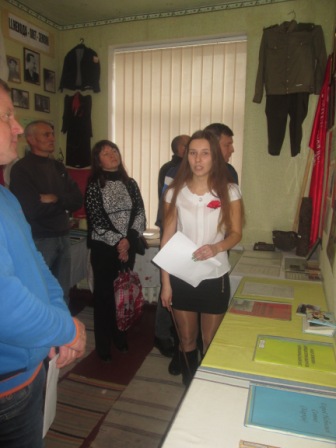 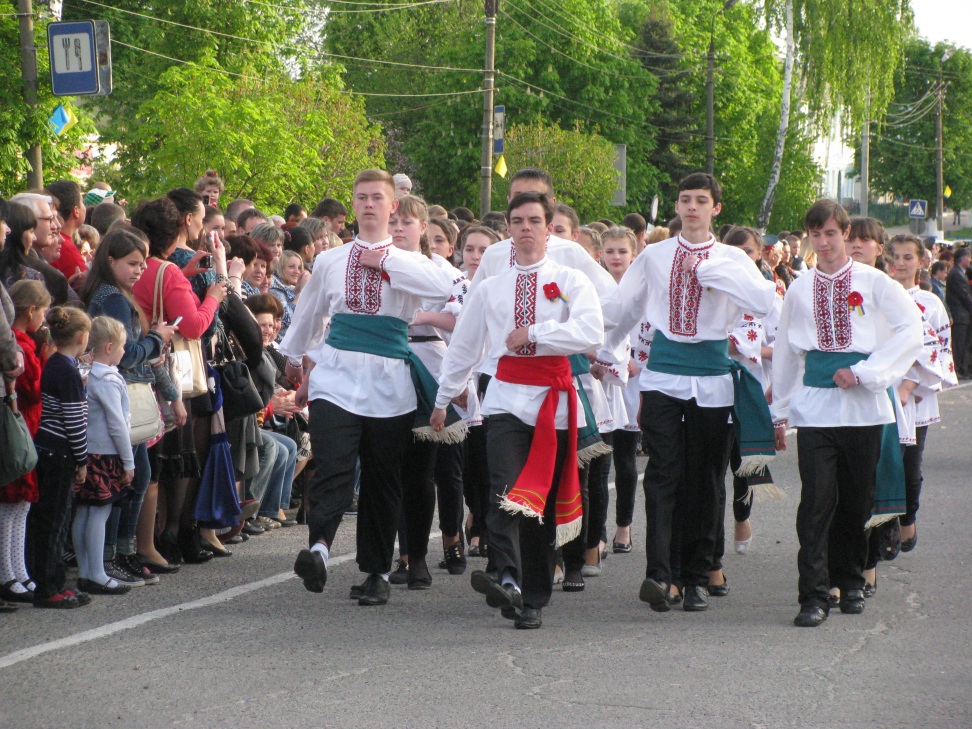 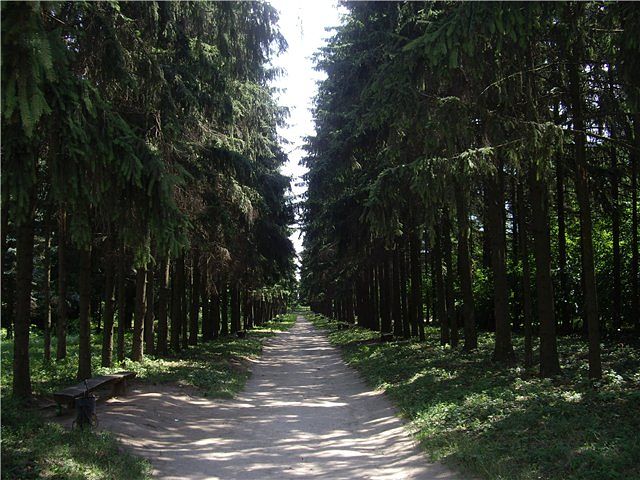 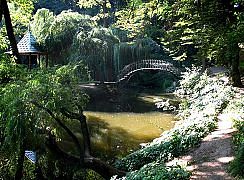 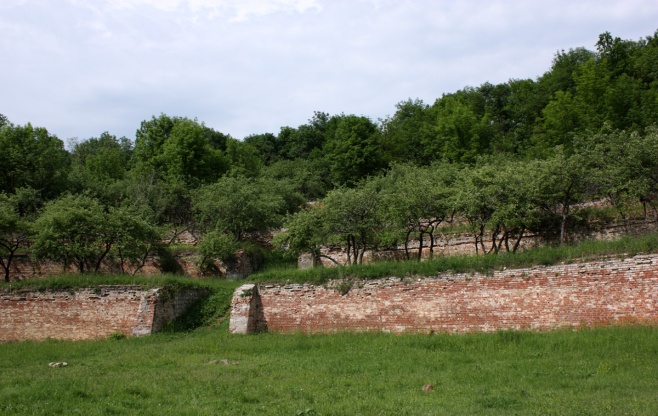 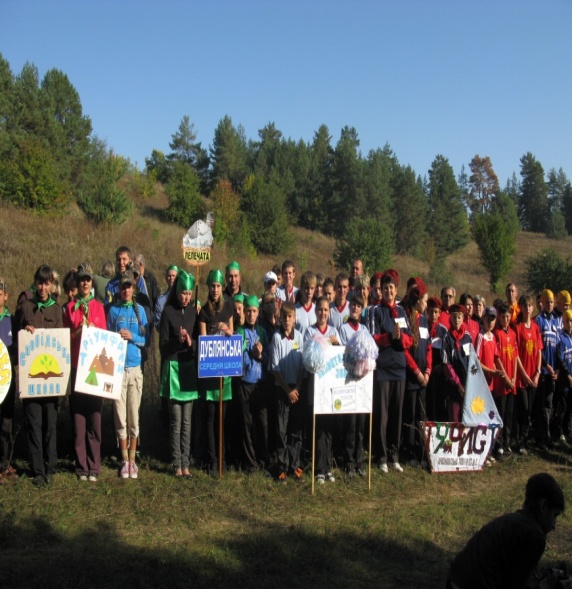 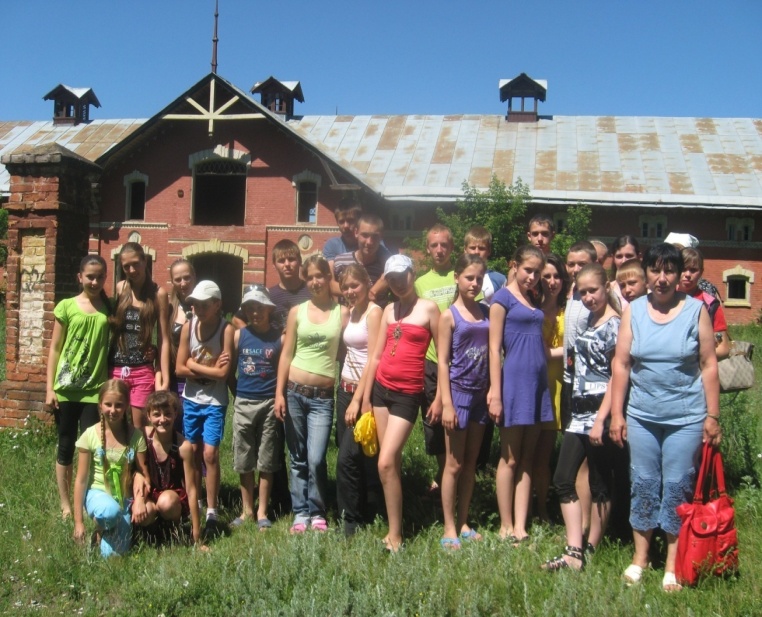 „Виховання дитини – це підготовка її до майбутнього суспільного життя внаслідок засвоєння змісту життя: культури, моралі, праці, наукових і правових знань, національних традицій і звичаїв”
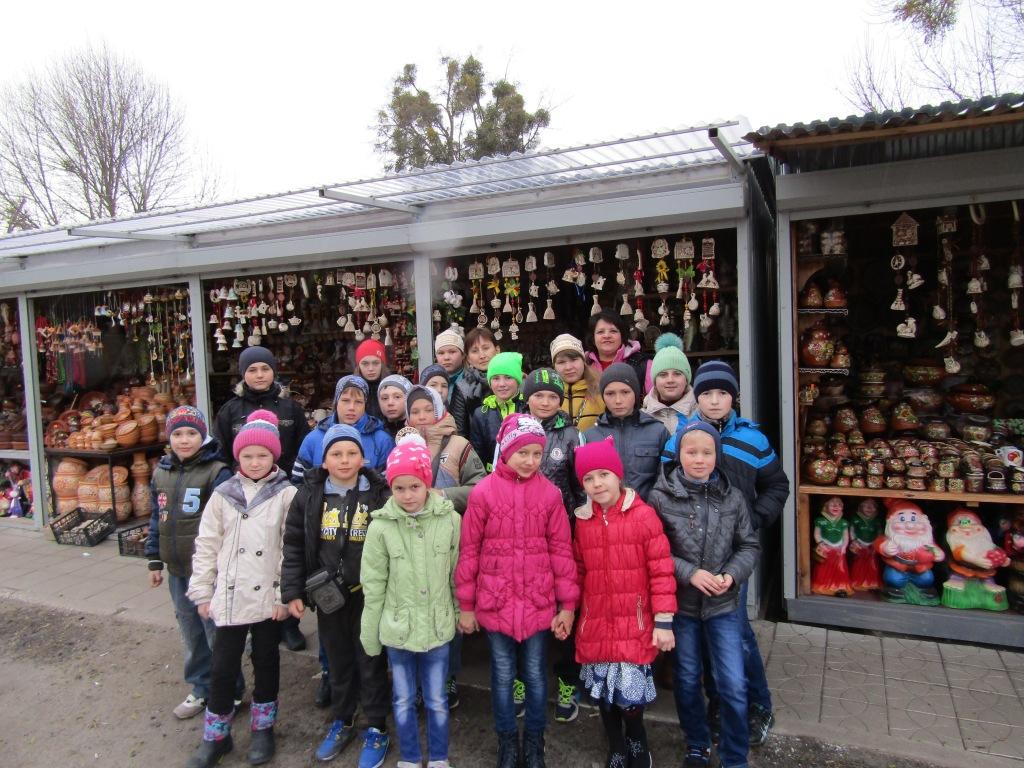 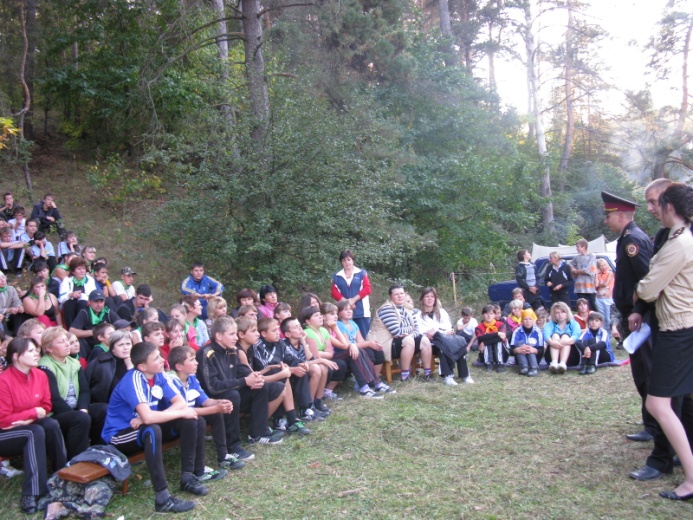 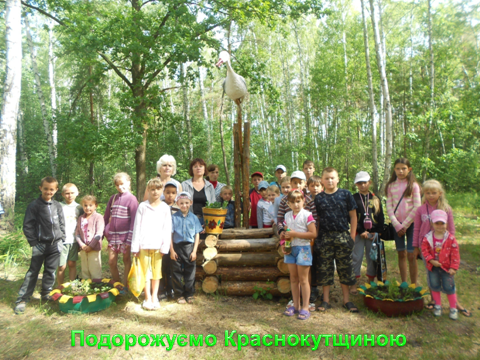 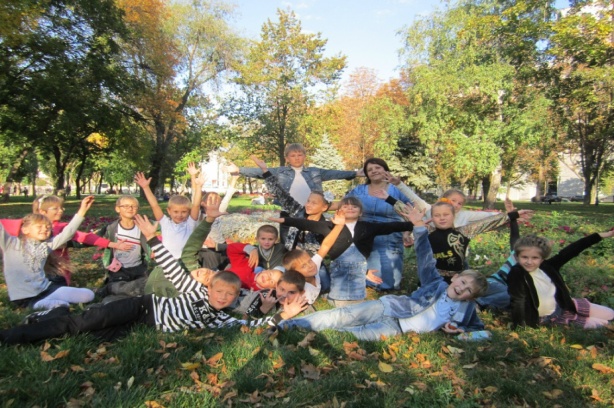 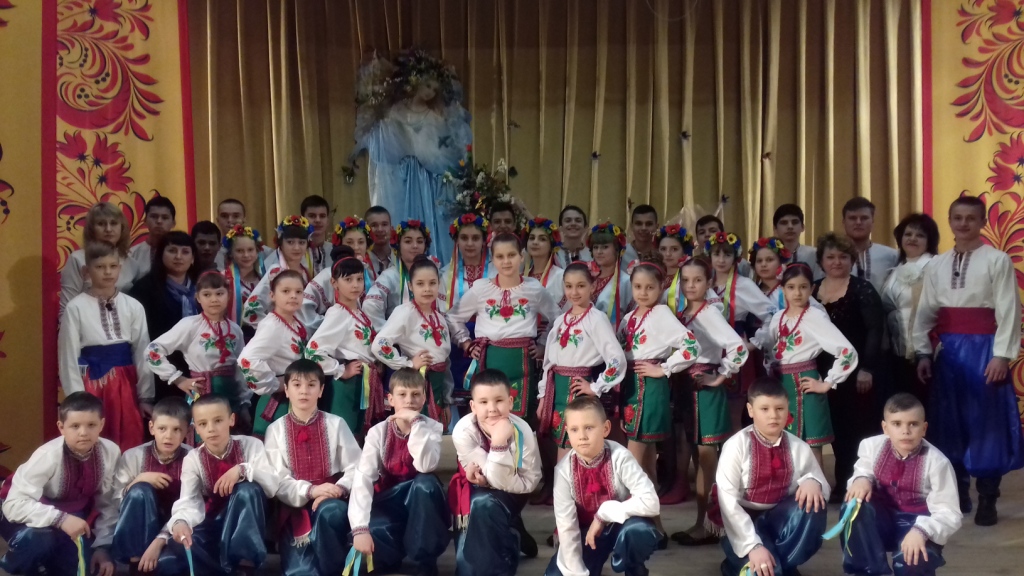 «Дитина – це дзеркало життя не тільки своїх батьків, 
а й учителів.
      Як у краплі води відбивається сонце, так і в дітях відображається духовне багатство вчителів. 
     Робіть усе, щоб дитинство й майбутнє наших дітей було прекрасним»
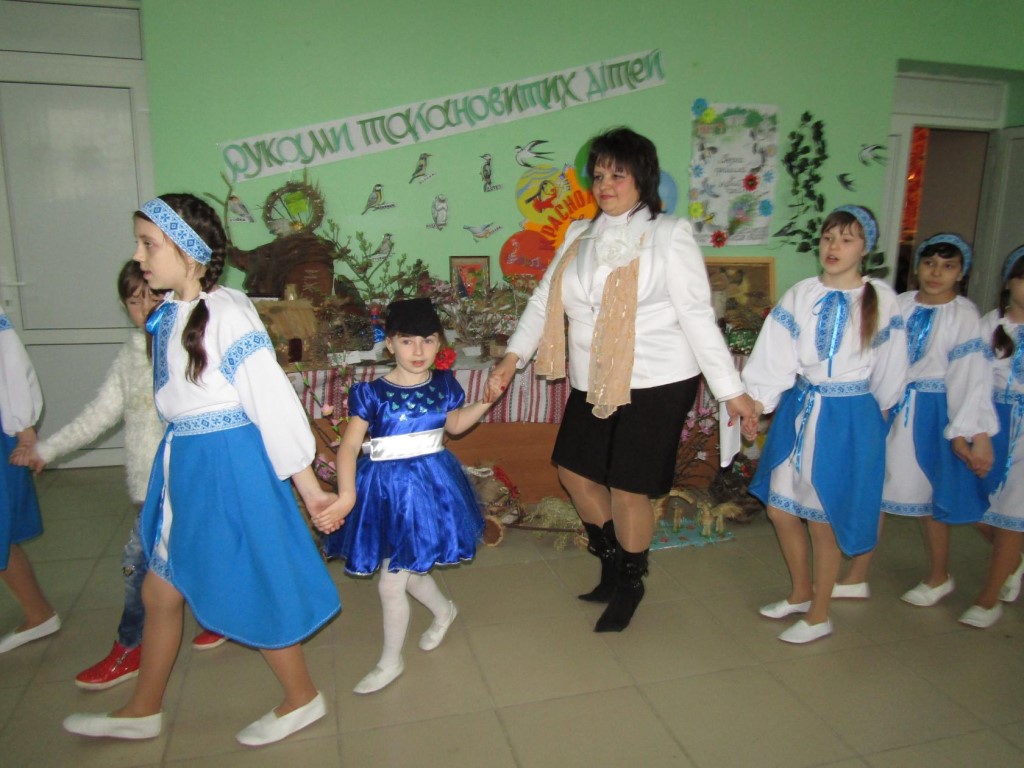 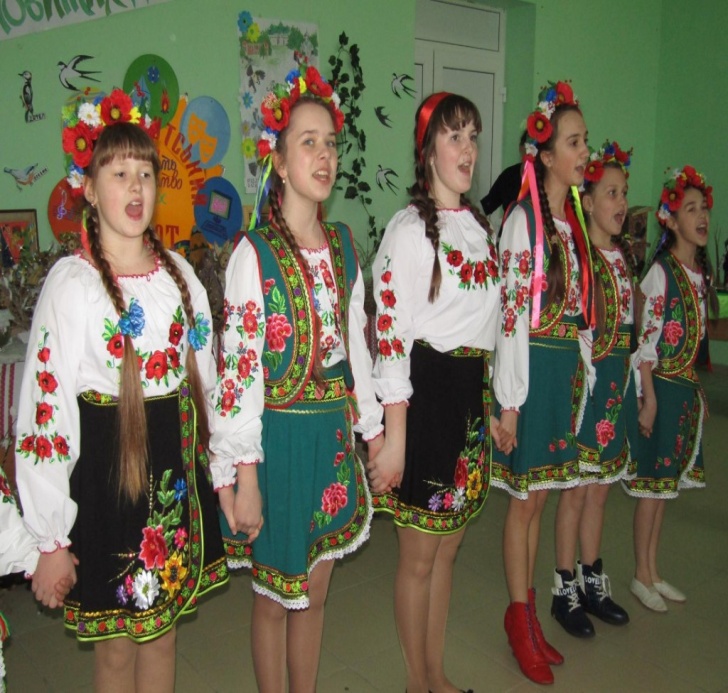